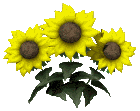 WELCOME TO CLASS 5C!
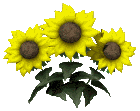 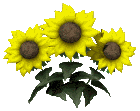 Unit one : All about me 
    Lesson two ( Part 1,2,3) 
Teacher  :Trần Thị Thu Trâm
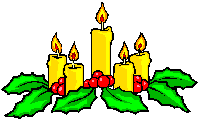 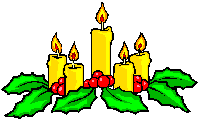 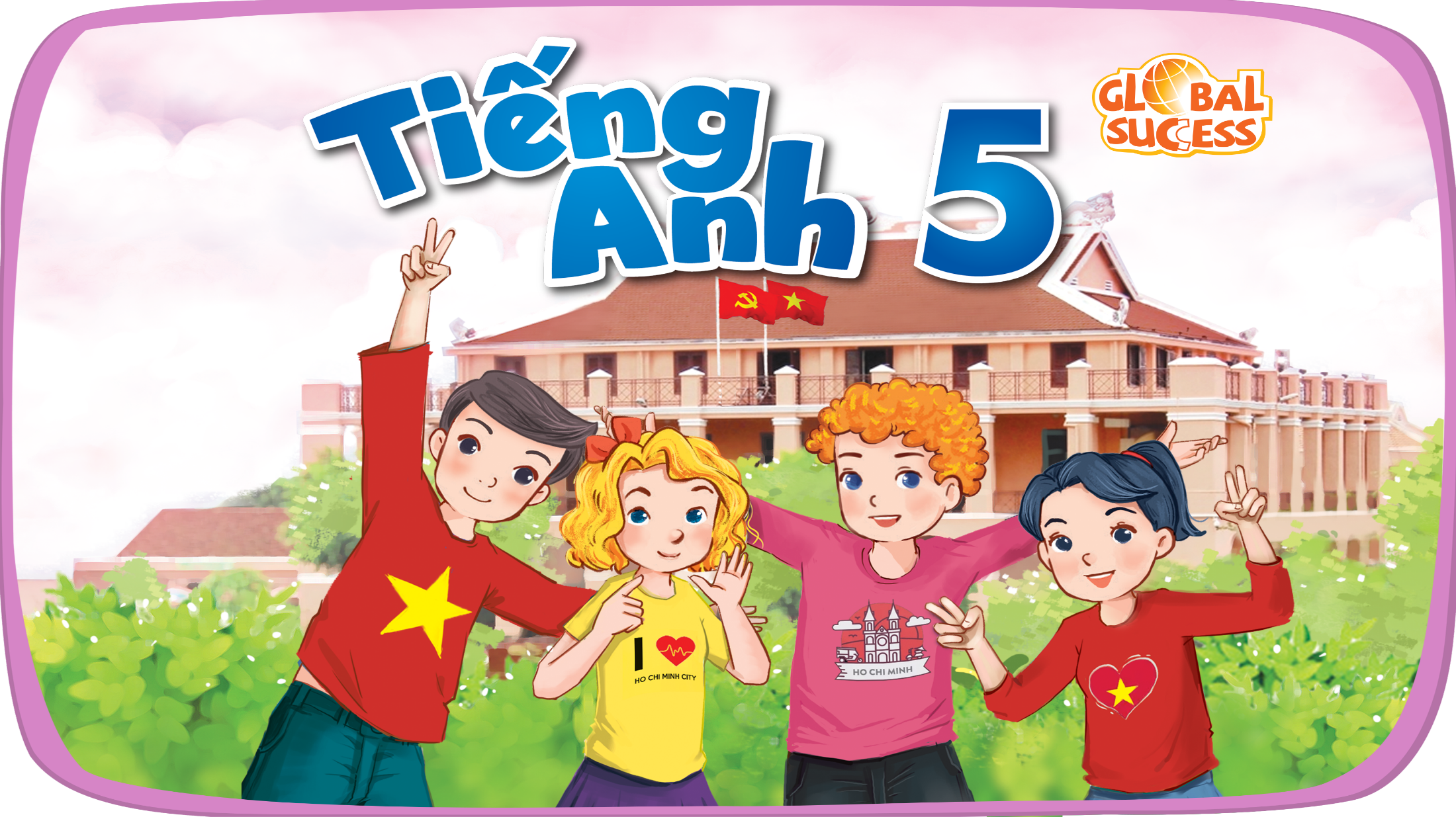 Unit 1. All about me!
Lesson 2 (part 1,2,3)
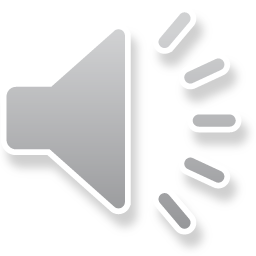 Warm-up and review
Game
MATCHING
https://wordwall.net/resource/26966514/matching#
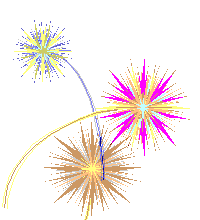 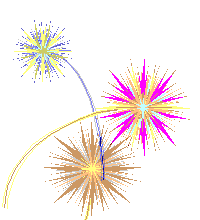 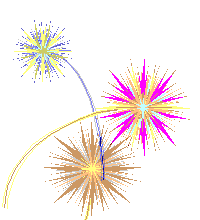 MATCHING
 WIN
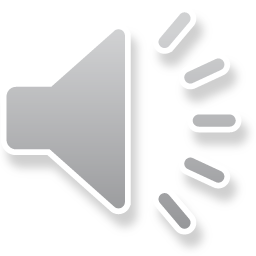 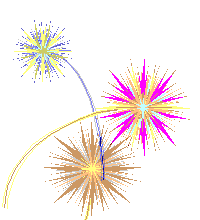 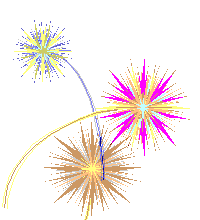 1
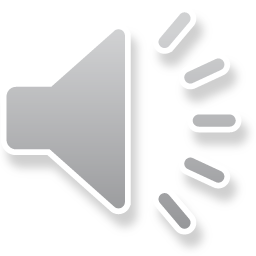 Look, listen and repeat.
Look, listen and repeat.
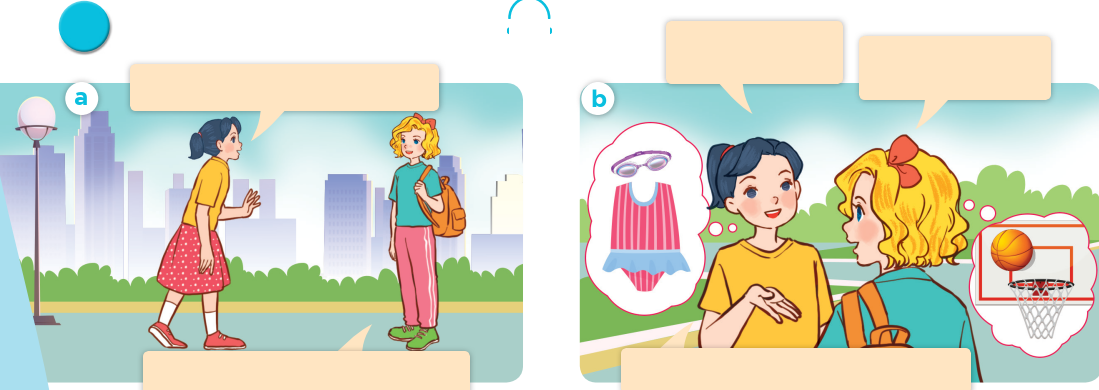 Look, listen and repeat.
Look, listen and repeat.
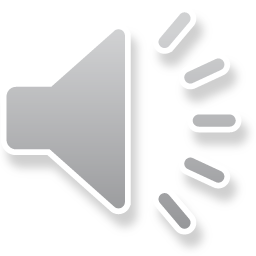 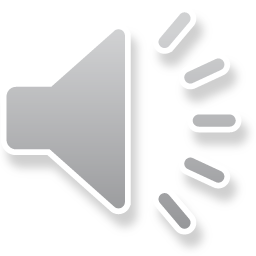 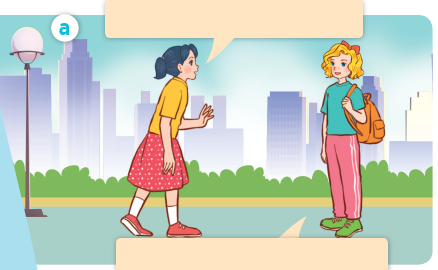 Where are you going, Mary?
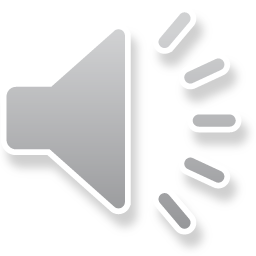 I’m going to the sports centre.
[Speaker Notes: Nháy vào hội thoại để nghe lại âm thanh từng câu.]
I’m going to the sports centre.
I’m going to the sports centre.
Look, listen and repeat.
Look, listen and repeat.
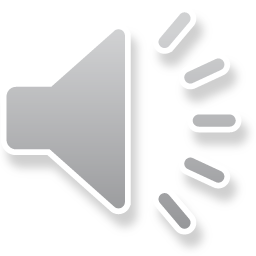 What’s your favourite sport?
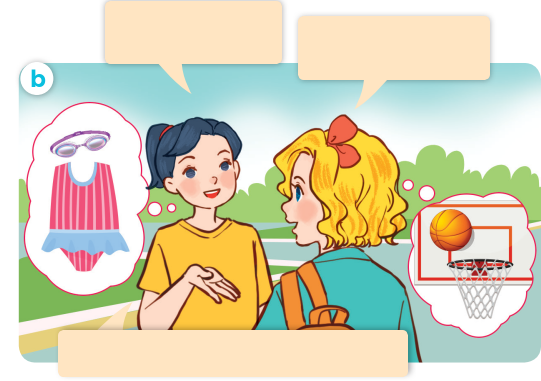 It’s basketball. What about you?
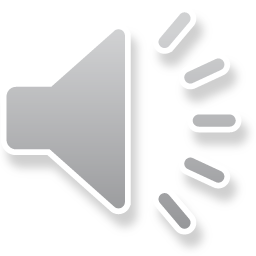 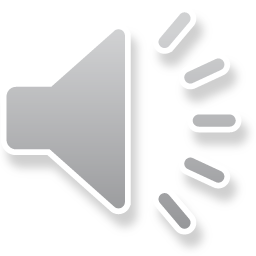 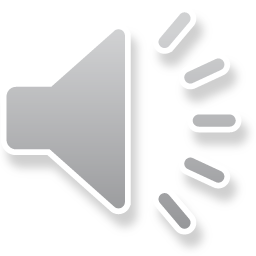 My favourite sport is swimming.
[Speaker Notes: Nháy vào hội thoại để nghe lại âm thanh từng câu.]
Look, listen and repeat.
Look, listen and repeat.
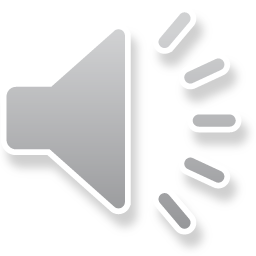 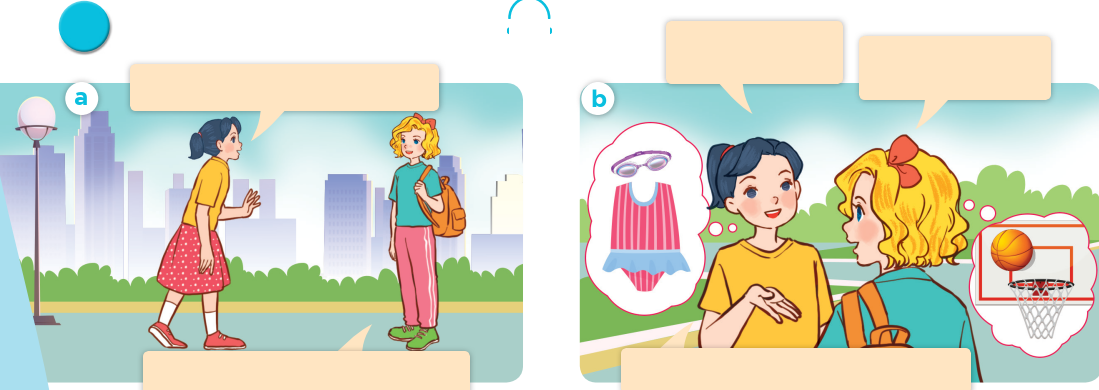 What’s your favourite sport?
It’s basketball. What about you?
Where are you going, Mary?
My favourite sport is swimming.
I’m going to the sports centre.
What’s your favourite sport?
It’s basketball.
2
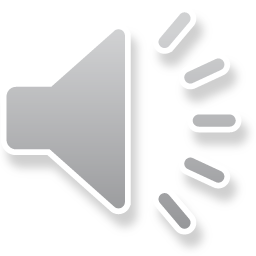 Listen, point and say.
Listen, point and say.
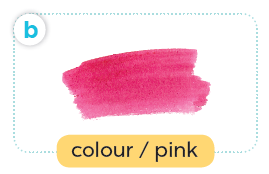 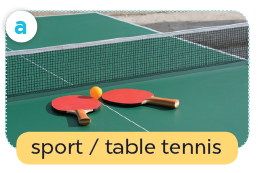 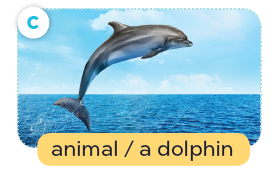 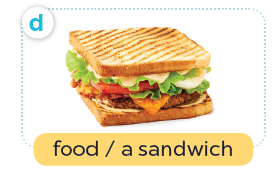 Listen, point and say.
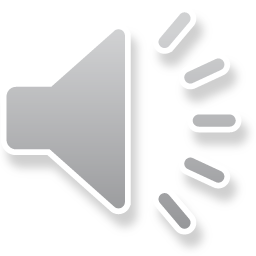 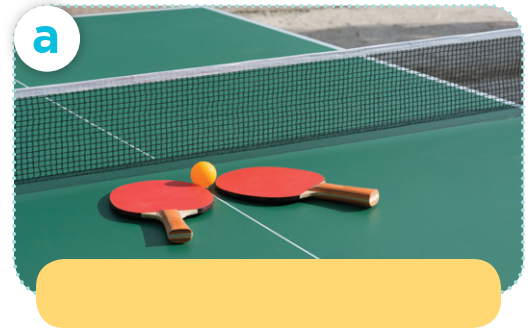 sport / table tennis
Listen, point and say.
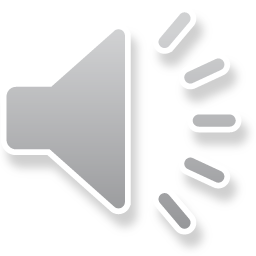 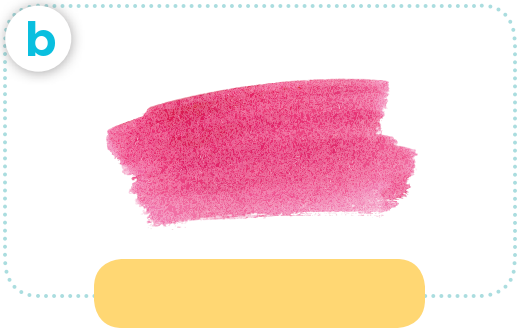 colour / pink
Listen, point and say.
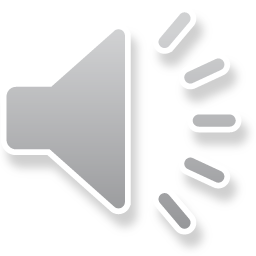 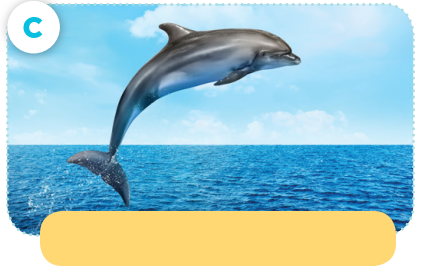 animal / a dolphin
Listen, point and say.
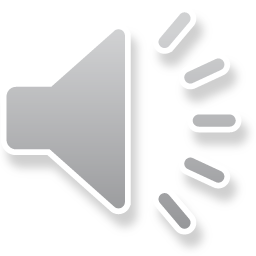 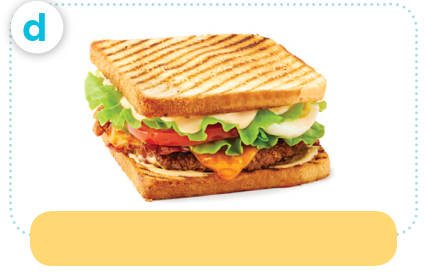 food / a sandwich
It’s _____
What’s your favourite ____?
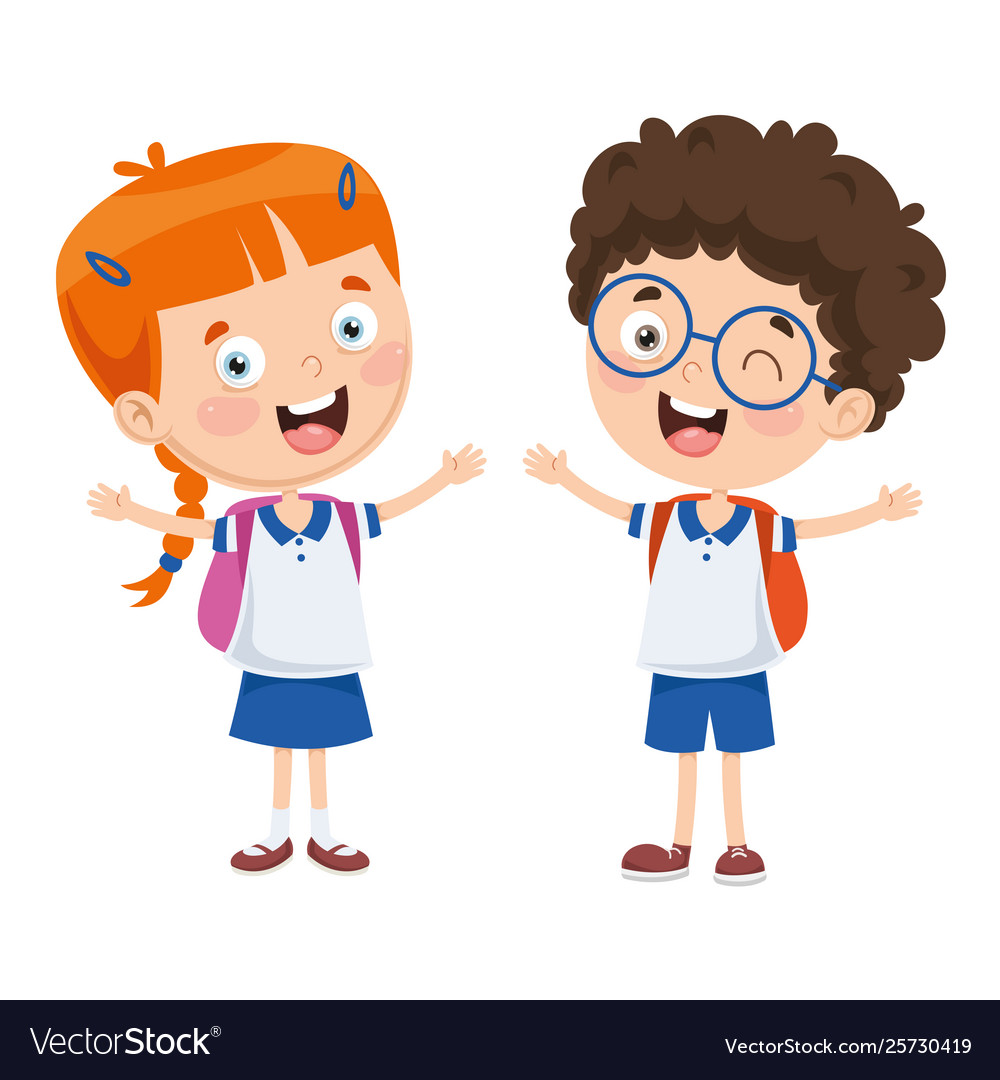 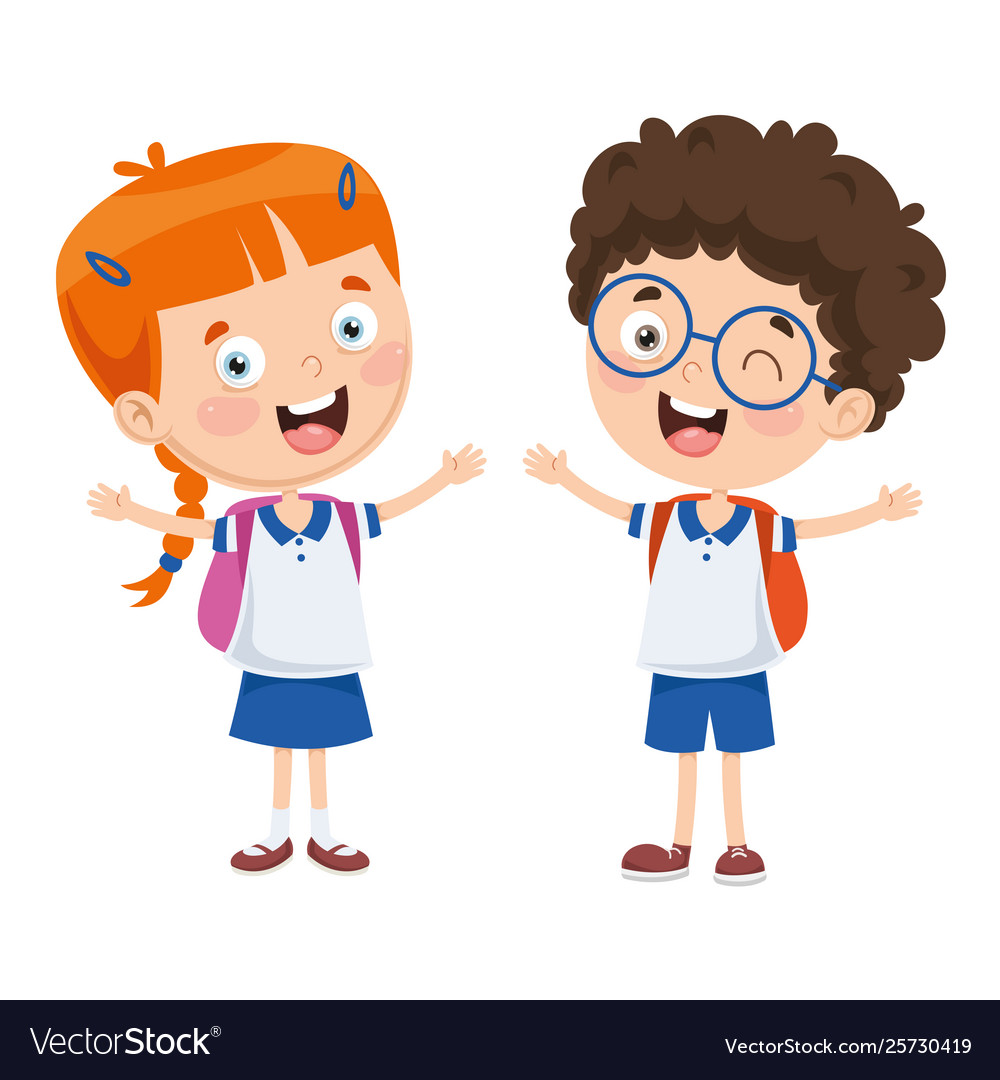 Listen, point and say.
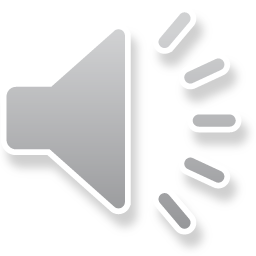 What’s your favourite sport?
It’s table tennis.
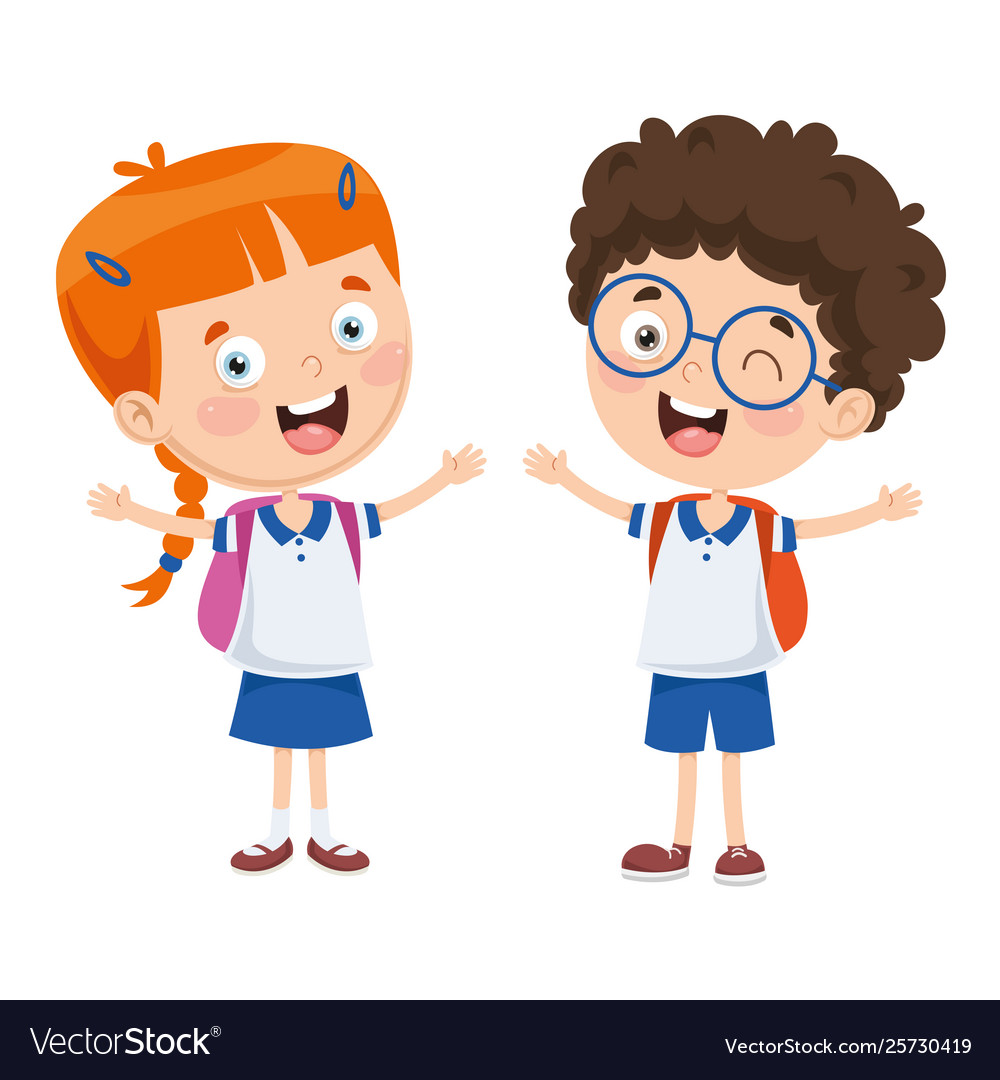 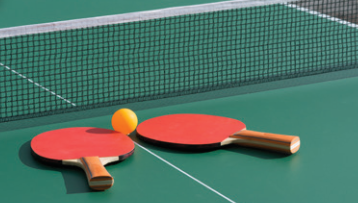 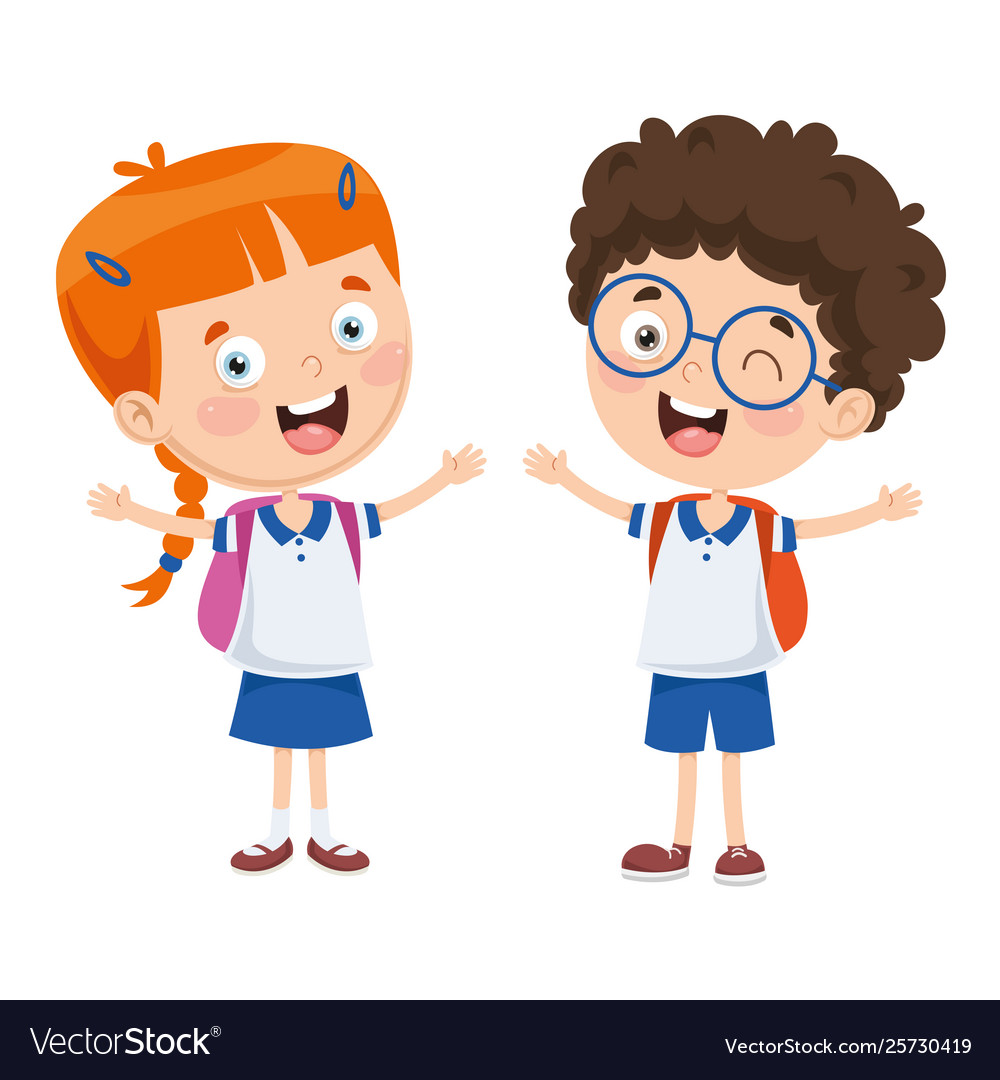 Listen, point and say.
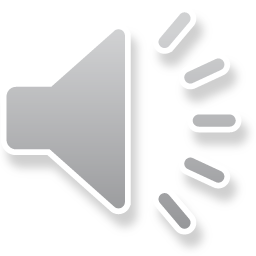 What’s your favourite colour?
It’s pink.
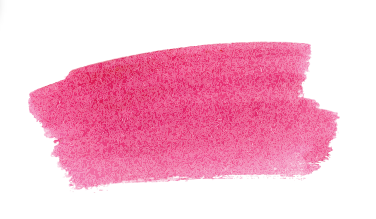 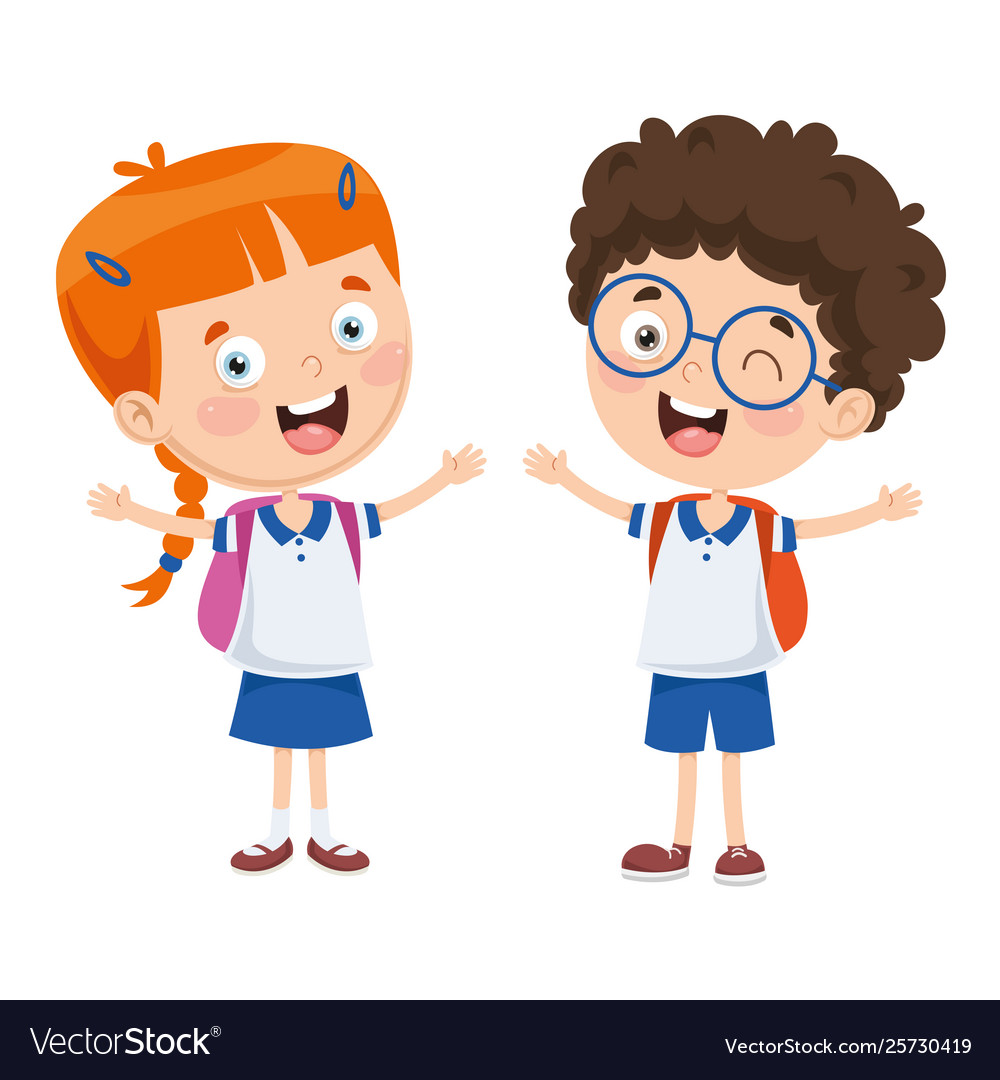 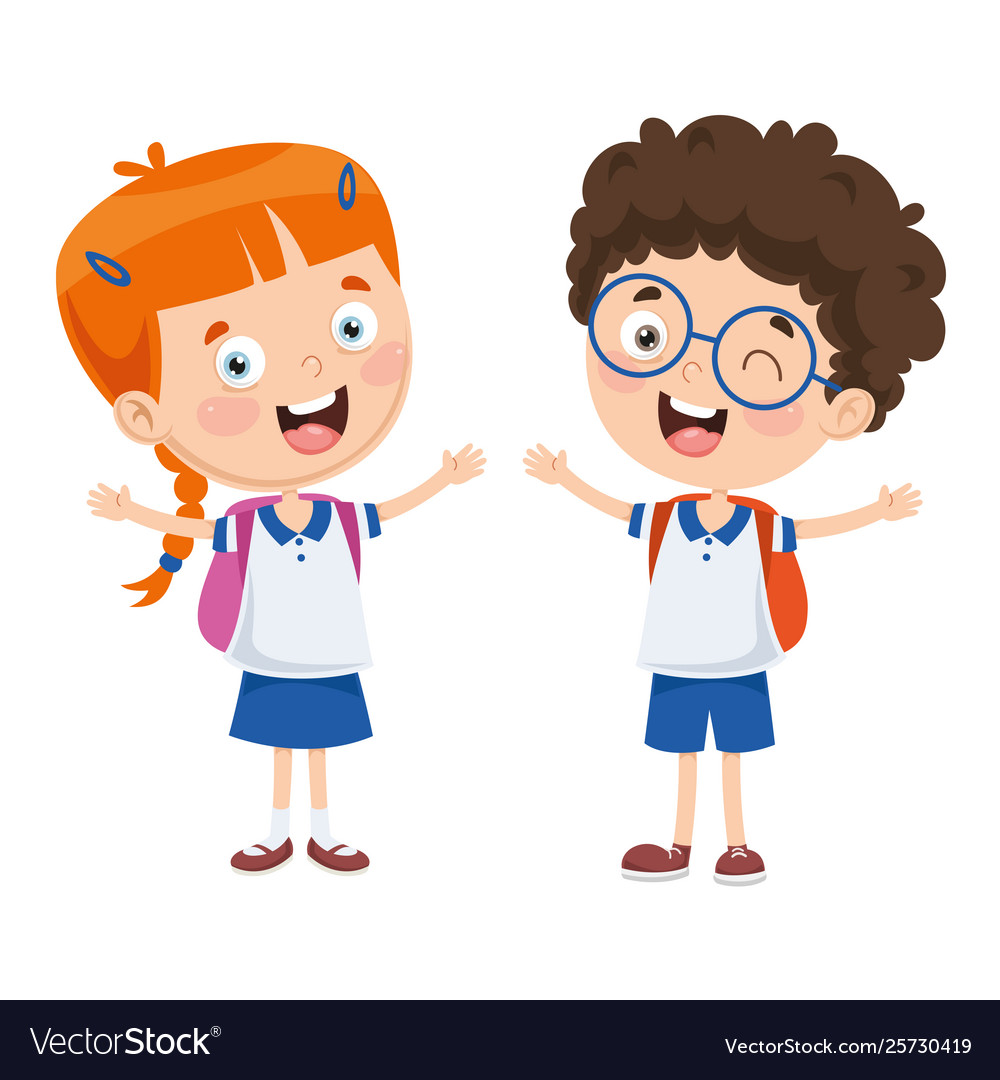 Listen, point and say.
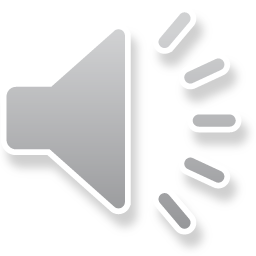 What’s your favourite animal?
It’s a dolphin.
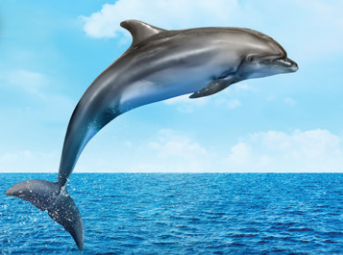 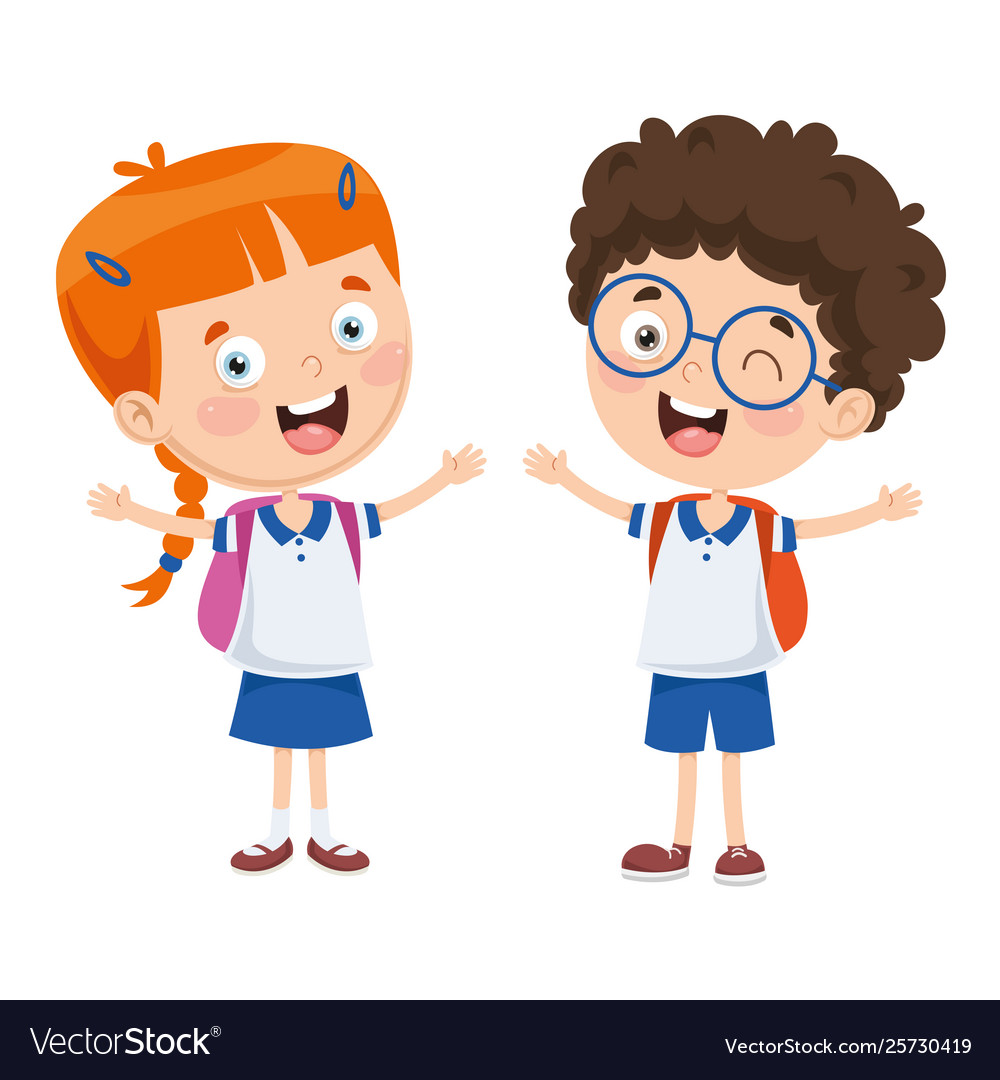 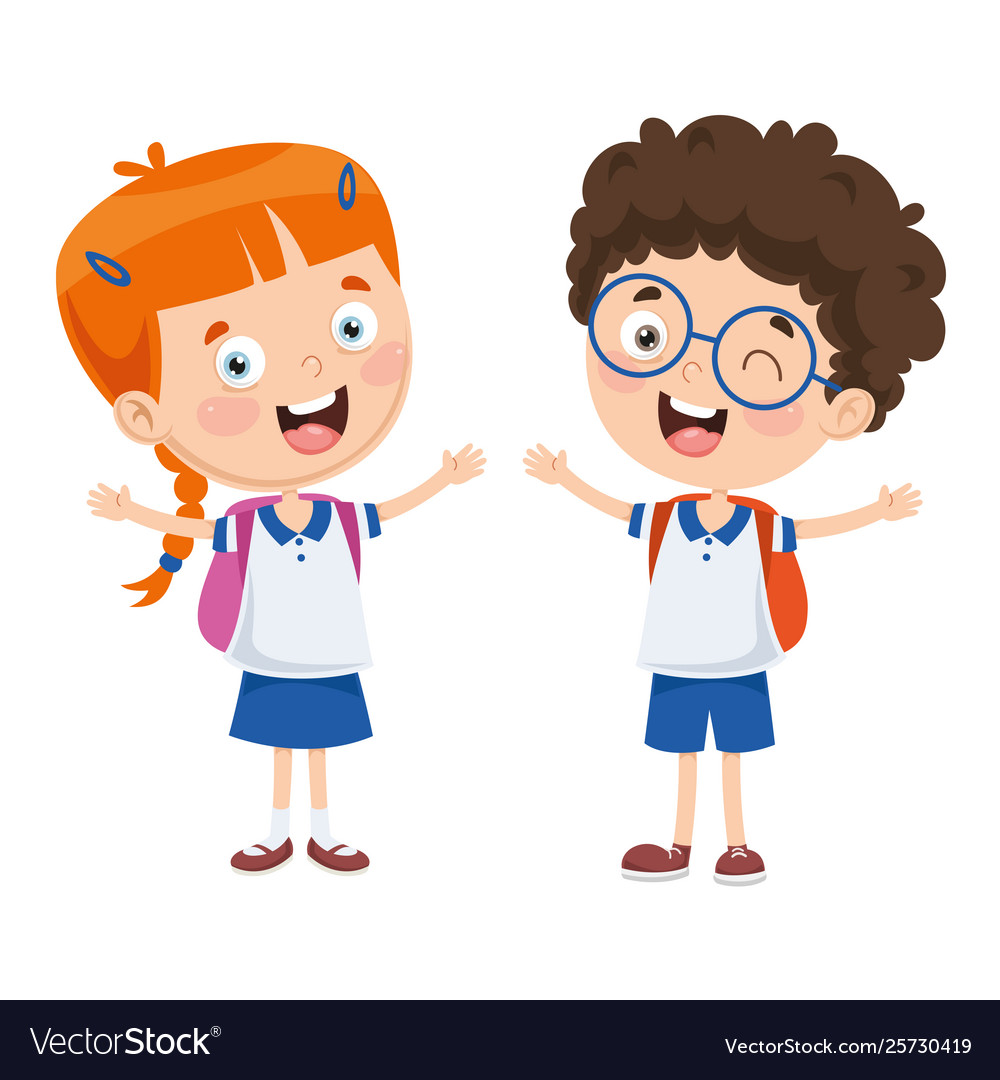 Listen, point and say.
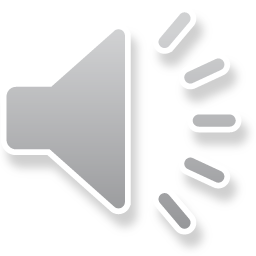 What’s your favourite food?
It’s a sandwich.
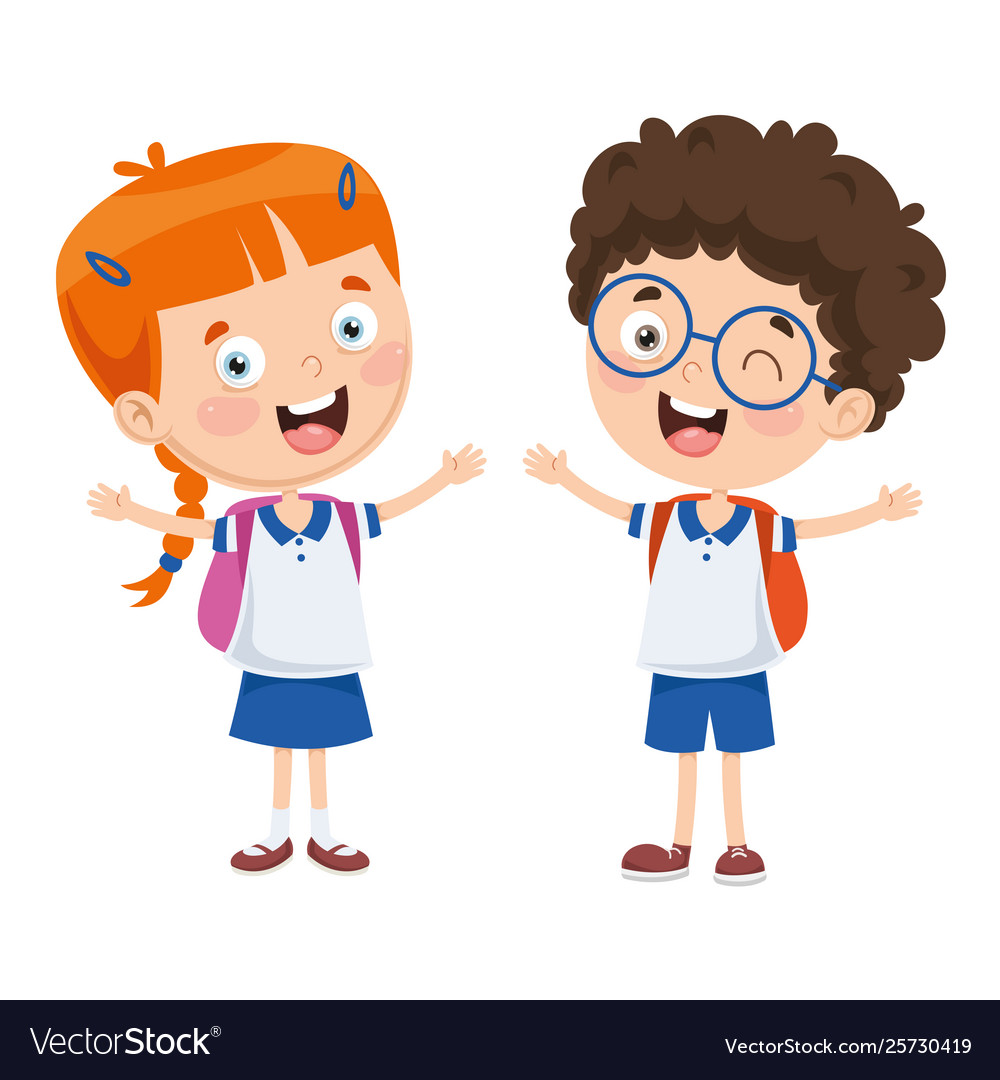 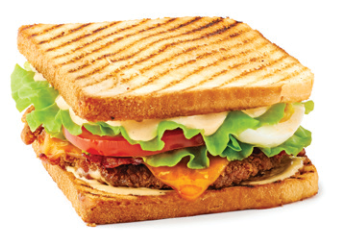 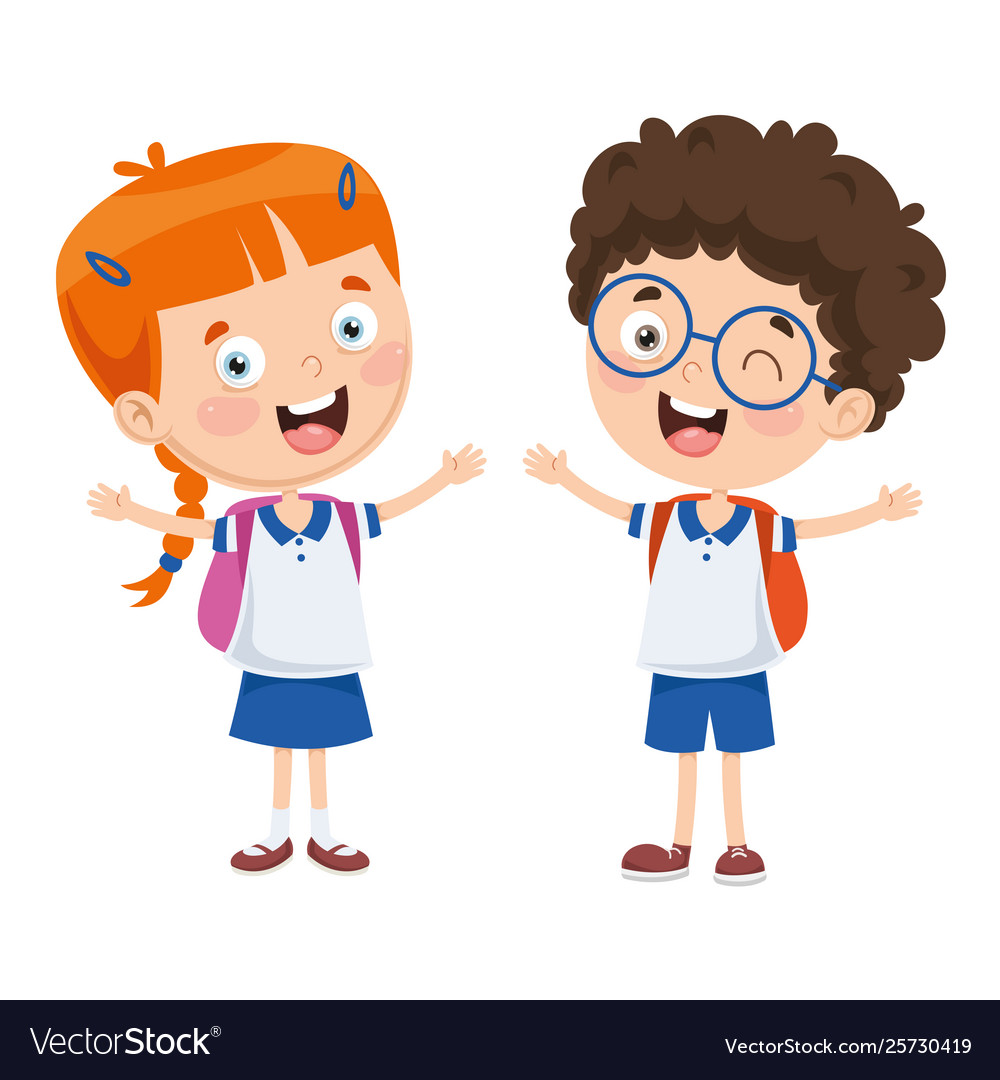 Work in pairs.
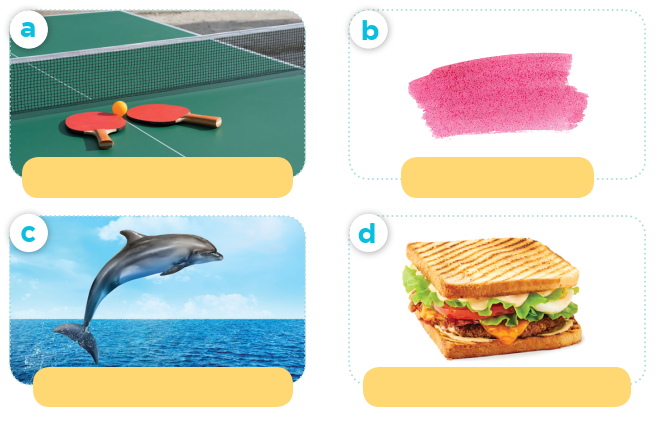 What’s your favourite ____?
sport / table tennis
colour / pink
It’s ____.
food / a sandwich
animal / a dolphin
3. Let’s talk
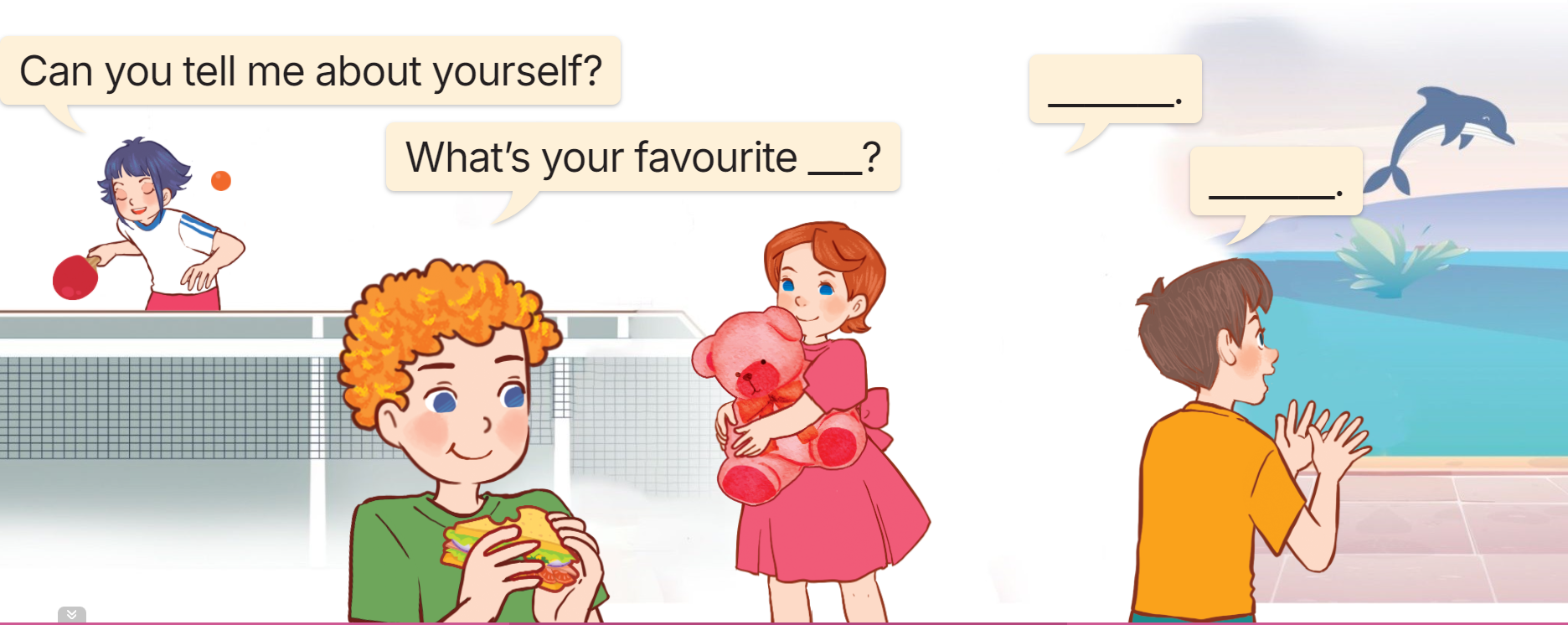 I’m in class…..I live……
It’s …
Fun corner and wrap-up
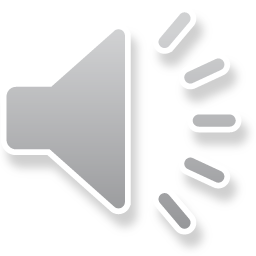 Monday   September 16th ,2024
            Unit one: All about me.
            Lesson one : Part 1,2,3
   New words
   -favourite : yêu thích nhất 
   -favourite sport: môn thể thao yêu thích nhất
   -animal : động vật
   -a dolphin: 1 con cá heo
   -a sandwich :1 bánh mì kẹp thịt 
   Structure 
   What’s your favourite sport?
    It’s table tennis.
   Homework
   -Learn by heart the new words and structure
   -Practice the structure